Фотоотчет «Мини огород на окне»
Посадили огород,
Посмотрите, что растёт!
Будем мы ухаживать,
Будем поливать, будем за росточками
Дружно наблюдать.


Воспитатели: Лесникова С.В.
Волкова О.Н
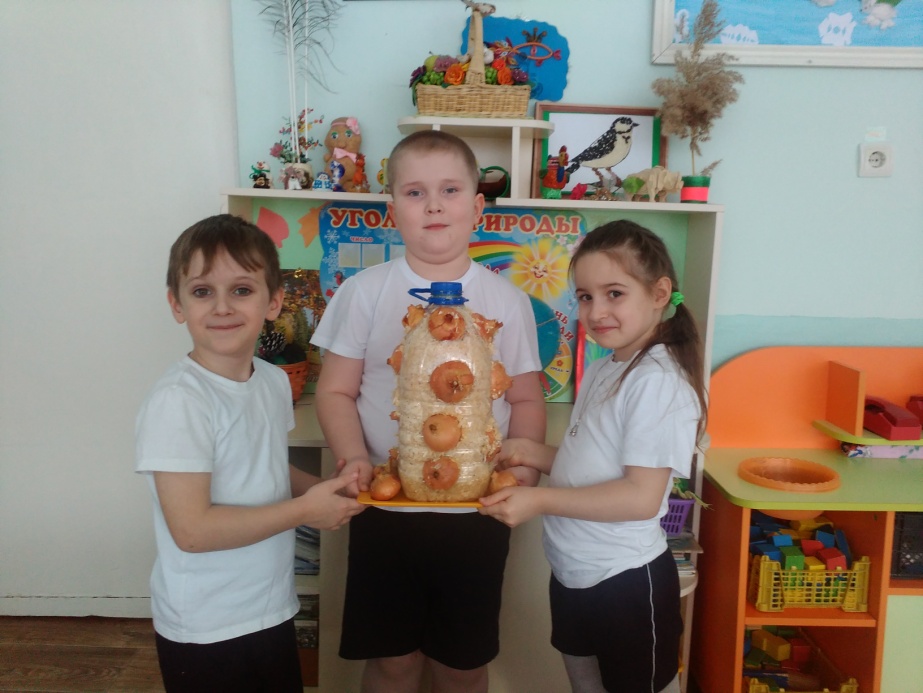 Огород на подоконнике
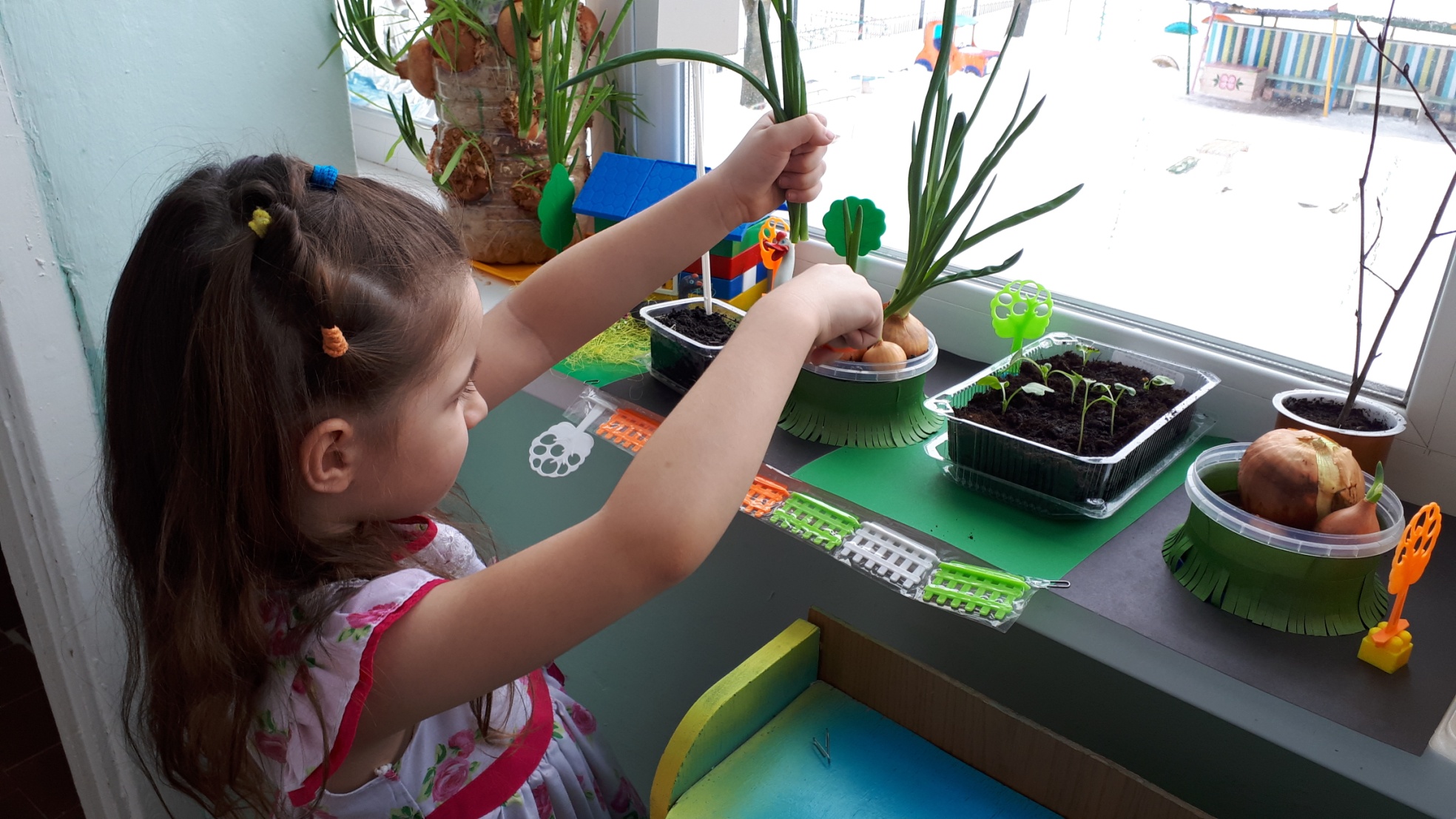 Мы сажали огород
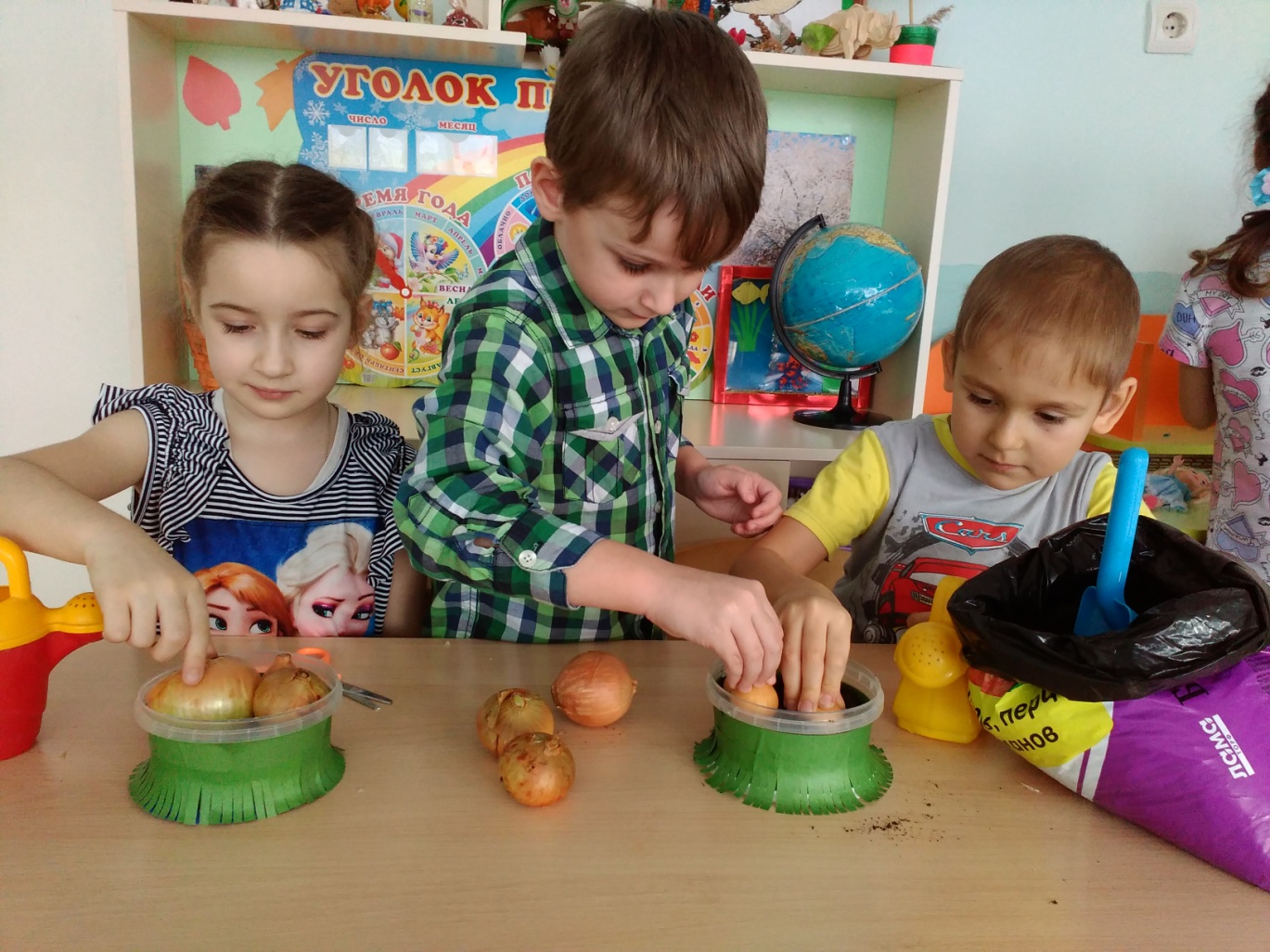 Мы трудились, поливали...
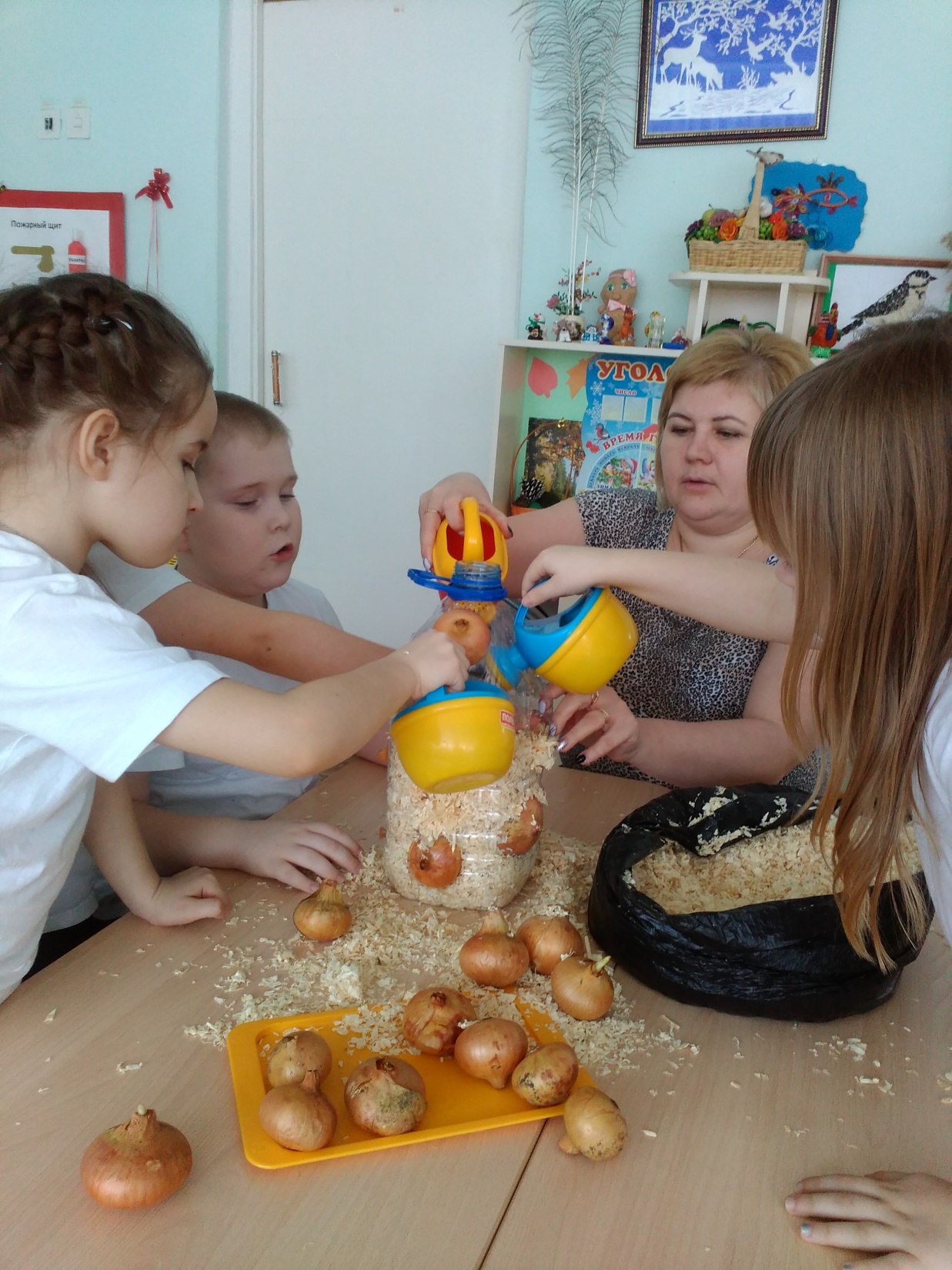 Очень долго наблюдали, что же вырастет у нас?
Витаминный лук!
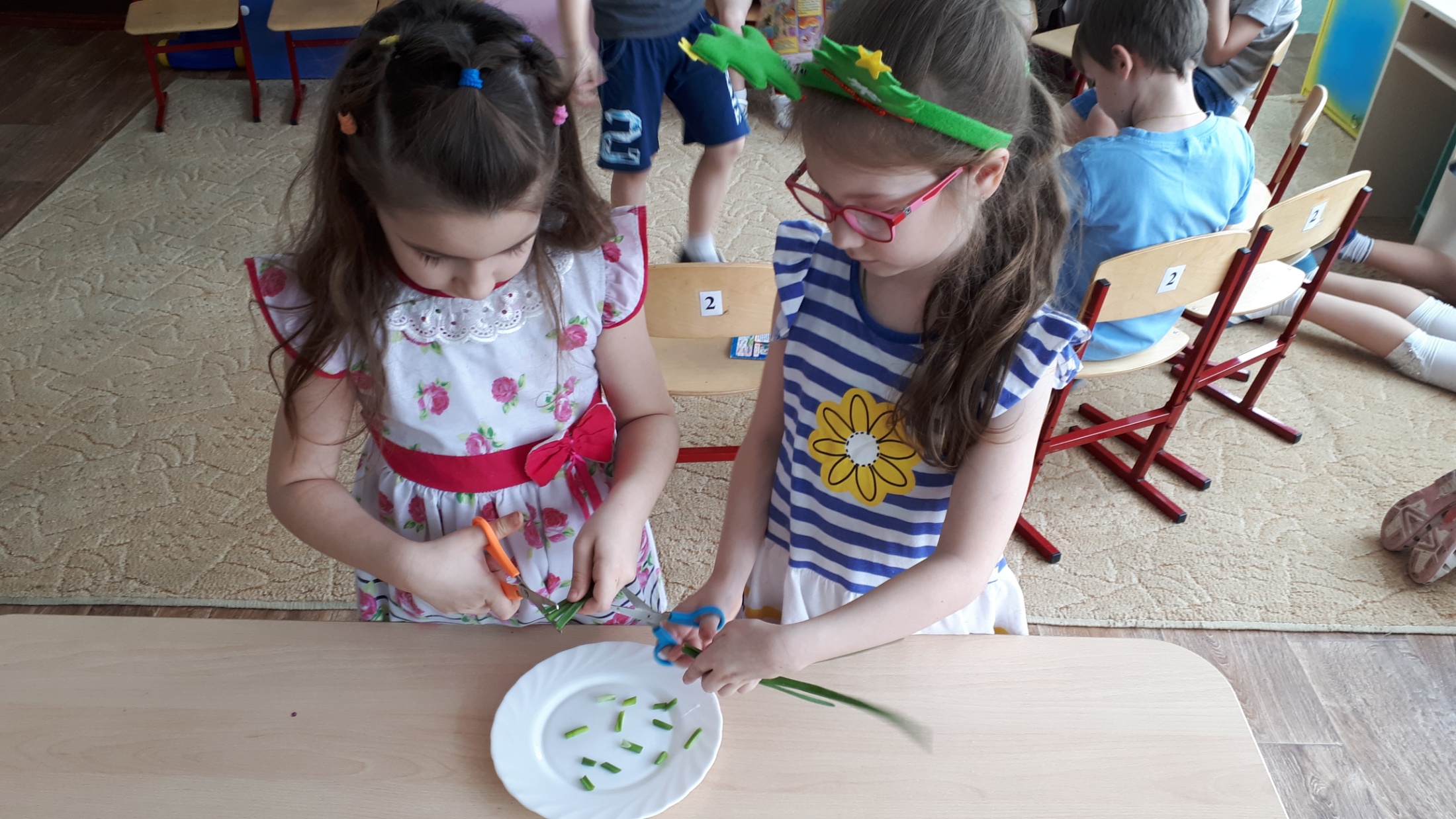 Попробовали даже кушать.
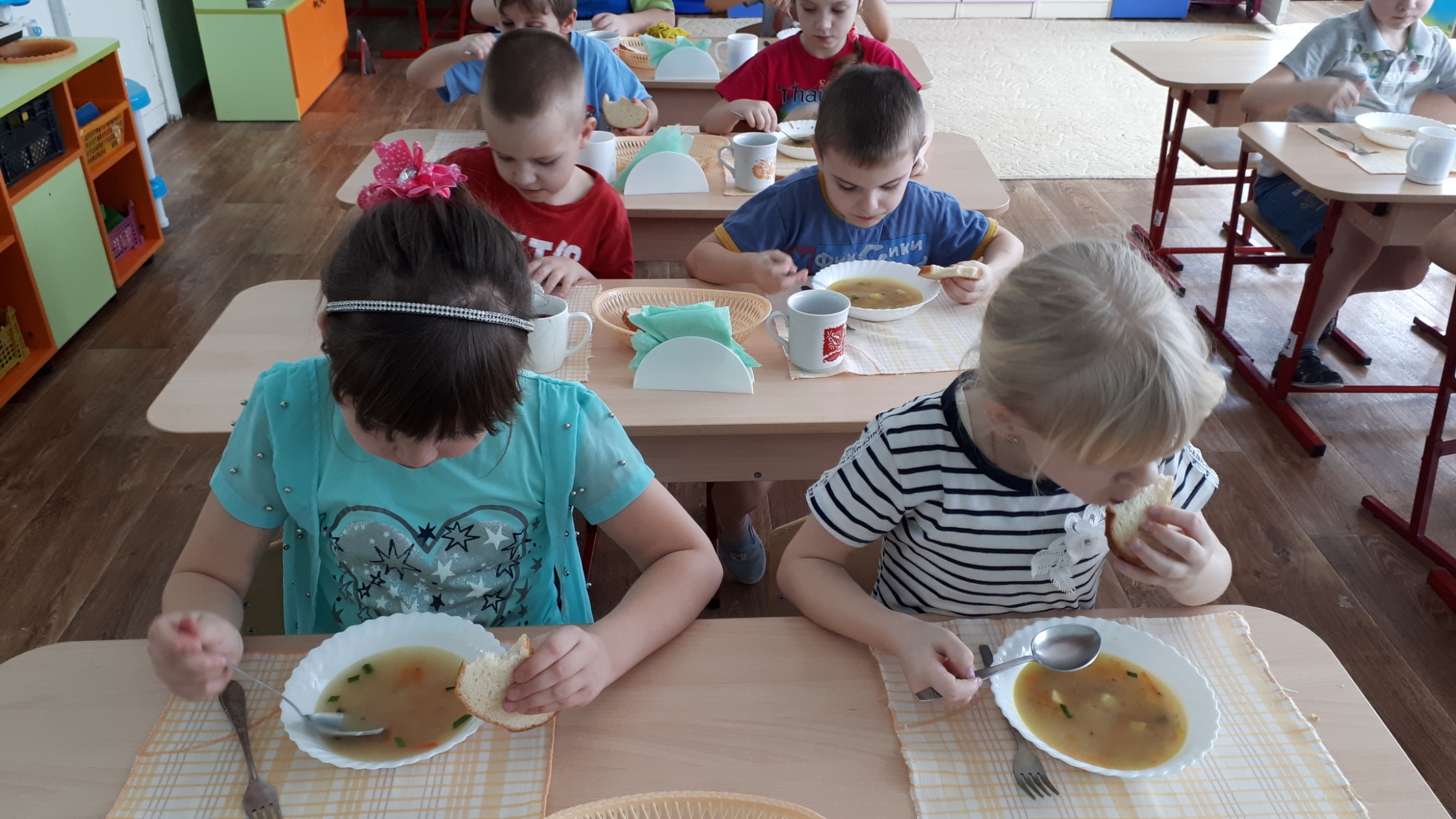 Большое спасибо юным садоводам!